Поведінка м’яча для настільного тенісу в повітряному струмені
Вільчинський Денис
Харківський ліцей № 89, 8 клас
Розглядаються питання
1. Чому кулька утримується повітряним струменем? 

2. Чому кульки різної масси висять на різній висоті?

3. Чому кулька не вилітає вбік з наклонного струменю?
Установка для Досліджень
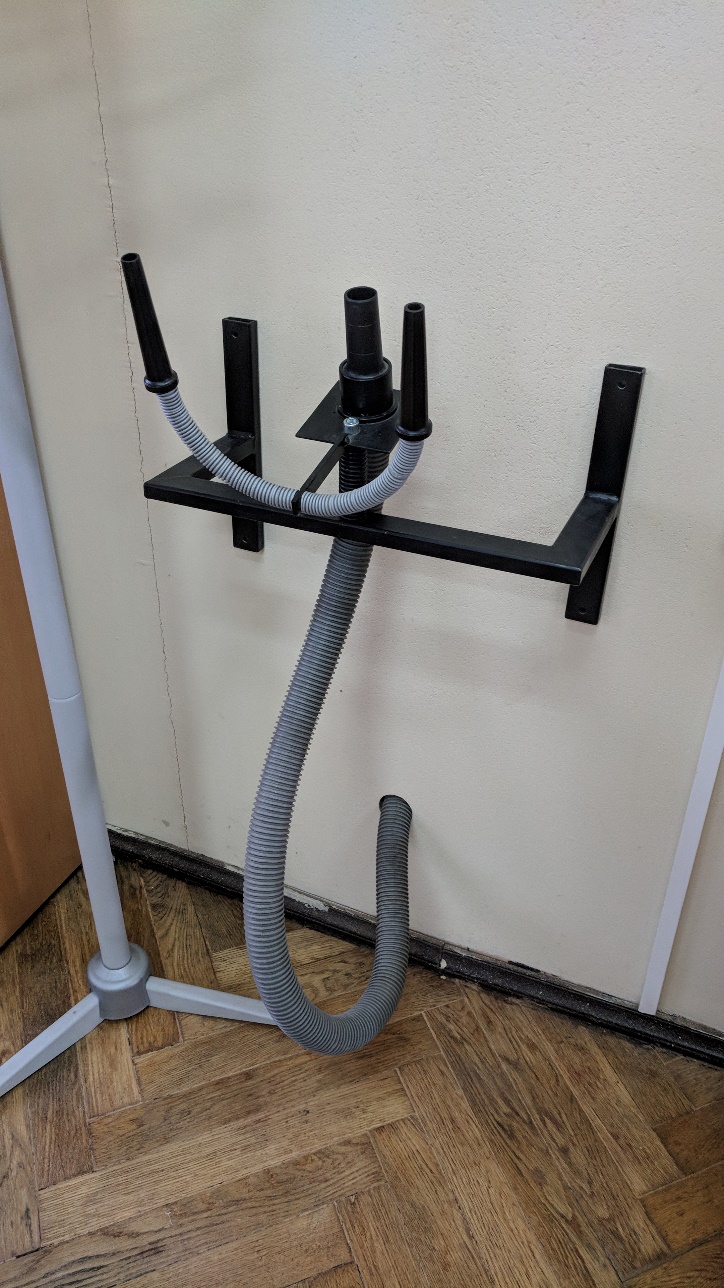 Шар Затримується аеродинамичною силою
Fаер=CρSv2 

Fтяж=mg 

Швидкість струменя, необхідна для того, щоб утримувати шар:
Fаер
Fтяж
Численні оцінки
Маса шару (пінг-понг) m=5г, 
Радіус  R=2см, 
Аеродинамичний коеффіціент для кульки С=1/3, 
Густина повітря ρ≈1,3кг/м3 
 g≈10м/с2

 Швидкість струменя vкр ≈ 7м/с .
Чому кульки різної маси «висять» на різній высочині
Струмінь по мірі віддалення від вихідного отвіру розширюється. 
За рівнянням нерозривності струменя


На більшій висоті струмінь має меньшу швидкість
Почему шарики разной массы «висят» на разной высоте
На меньшей высоте струя имеет бОльшую скорость 

Поэтому  шарик большей массы удерживается на меньшей высоте над отверстием
Чому кулька не падає в схиьному струмені
Fаер
Швидкість повітря на периферії струменя більше,ніж  на вісі. 
За законом Бернуллі виникає раізниця тисків. 
Ця різниця тисків створює силу, перпендикулярну струменю. 
Силу тяжіння урівнюють вертикальні составні двух інших сил. 
Горизонтальні составні урівнюють один одного.
FБернулли
Fтяж
Я вдячен
Олександру Олександровичу Каміну – 
за те, що допоміг розібратися з теорією: 

Вероніці Валентиновні Істоміной –
за руководство експериментами 

Натальї Олександровні Казачковой – 
за експериментальну установку.
Дякую за увагу
(Здесь может быть какой-нибудь улыбающийся пылесос или улыбающийся теннисный шарик)
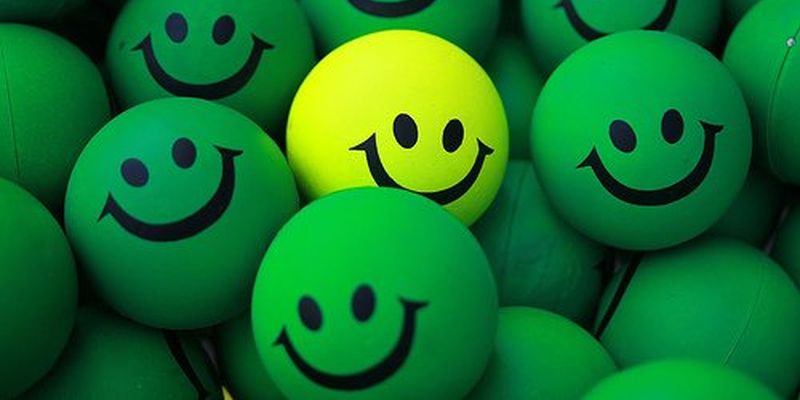